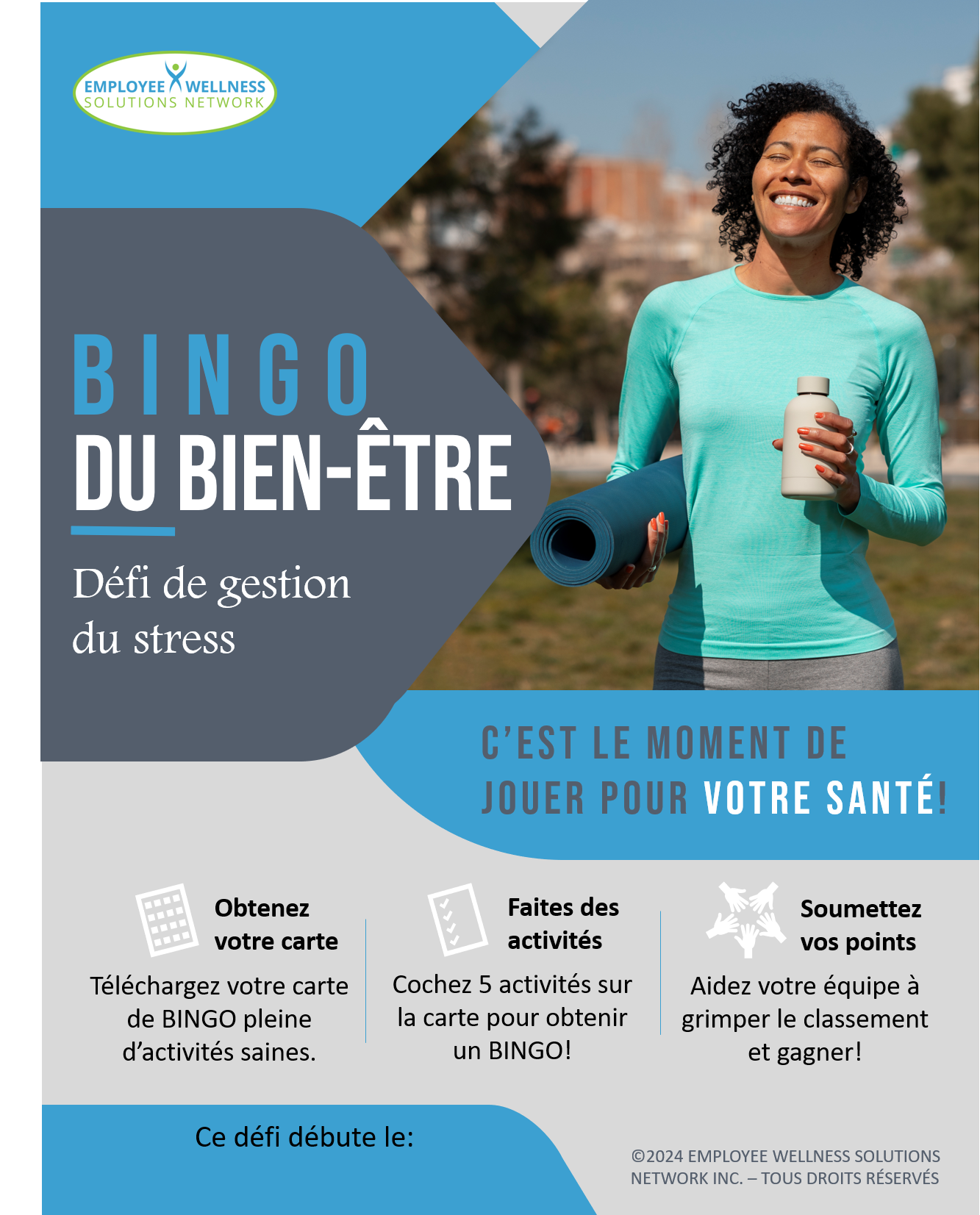 Date ici